In The Name Of GOD
Chapter 21: SPARK IGNITION ENGINES
Danial Shojaei Khah
Accelerator
شتاب دهنده
     
     دستگاهی برای کنترل سرعت، برای باز و بسته شدن سریع دریچه گاز.
1
Accelerator pump
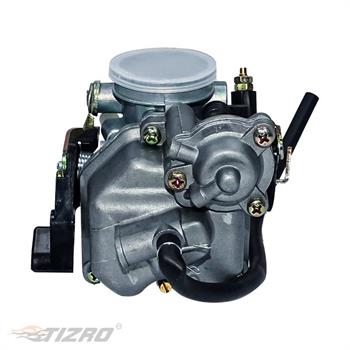 پمپ شتابدهنده

     در کاربراتور، یک پمپ کوچک متصل به پدال گاز است که به طور لحظه‌ای مقداری از سوخت را علاوه بر سوختی که توسط اجزای اندازه‌گیری معمولی تامین می‌شود، وارد مجرای ورودی می‌کند و بنابراین هنگامی که پدال گاز فشار داده می‌شود، مخلوط را غنی می‌کند.
2
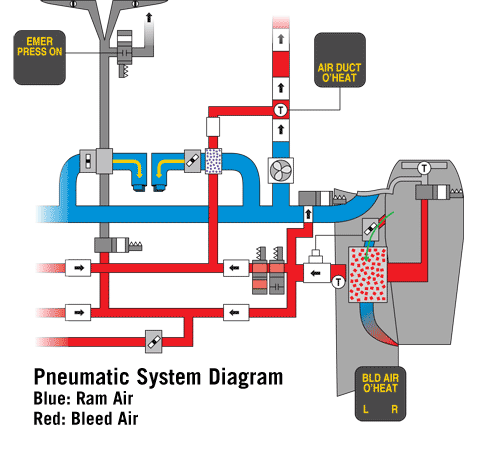 AIR BLEED
خون  ریزی هوایی

     منفذی به مجرای بنزین که هوا می تواند از طریق آن عبور کند یا در حین حرکت بنزین به داخل گذرگاه وارد شود تا مخلوط سوخت هوا ضعیف شود.
3
AIR FUEL MIXTURE
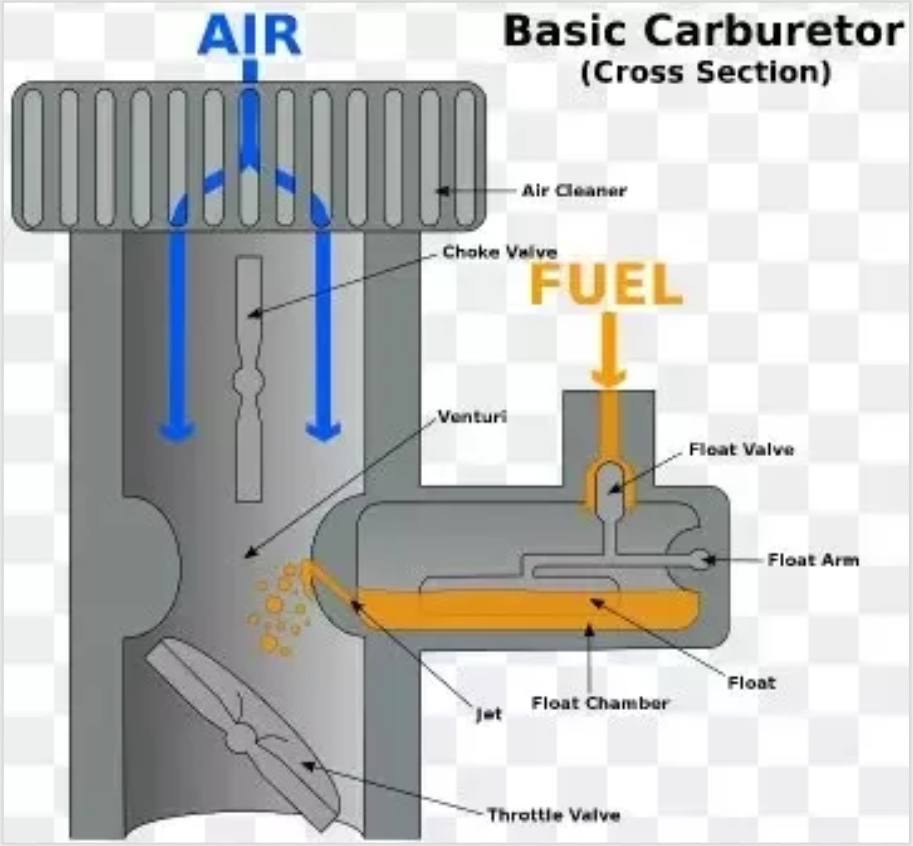 مخلوط سوخت هوا

     غبار ریز اتمیزه شده از سوخت و هوای لازم برای احتراق
4
Air jet
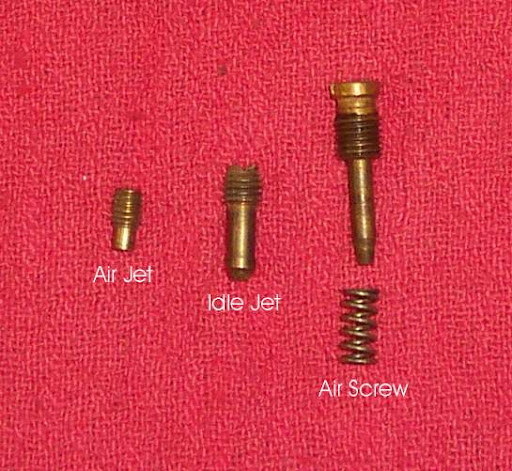 جت هوایی

     یک جت کوچک در گذرگاه هوای کاربراتور. این جت مقدار هوای تغذیه شده به دیفیوزر را در کاربراتوری از نوع خون ریزی هوایی اندازه گیری می کند.
5
ATOMIZED
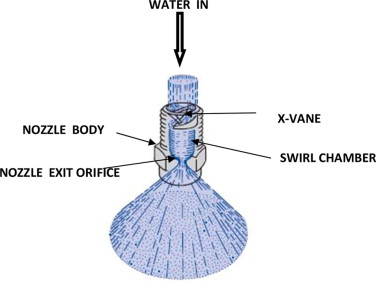 اتمیزه شده

     ذرات ریز سوخت با هوا مخلوط شده و مه ریز ایجاد می کند
6
BACKFIRE
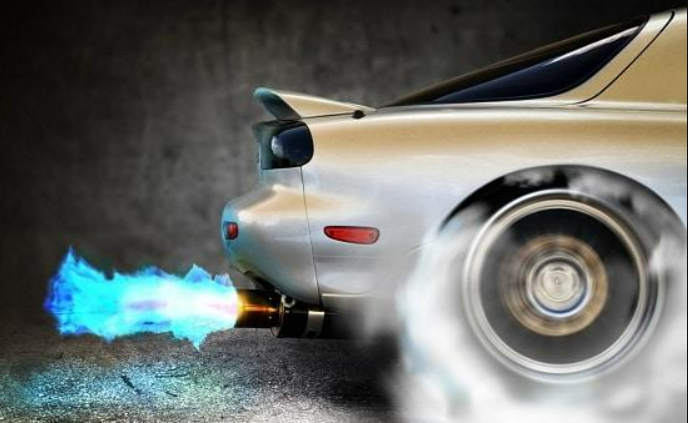 آتش پشت

     اصطلاح ماشین بازی، آتشی که از اگزوز خارج میشود
7
BATTERY COIL IGNITION
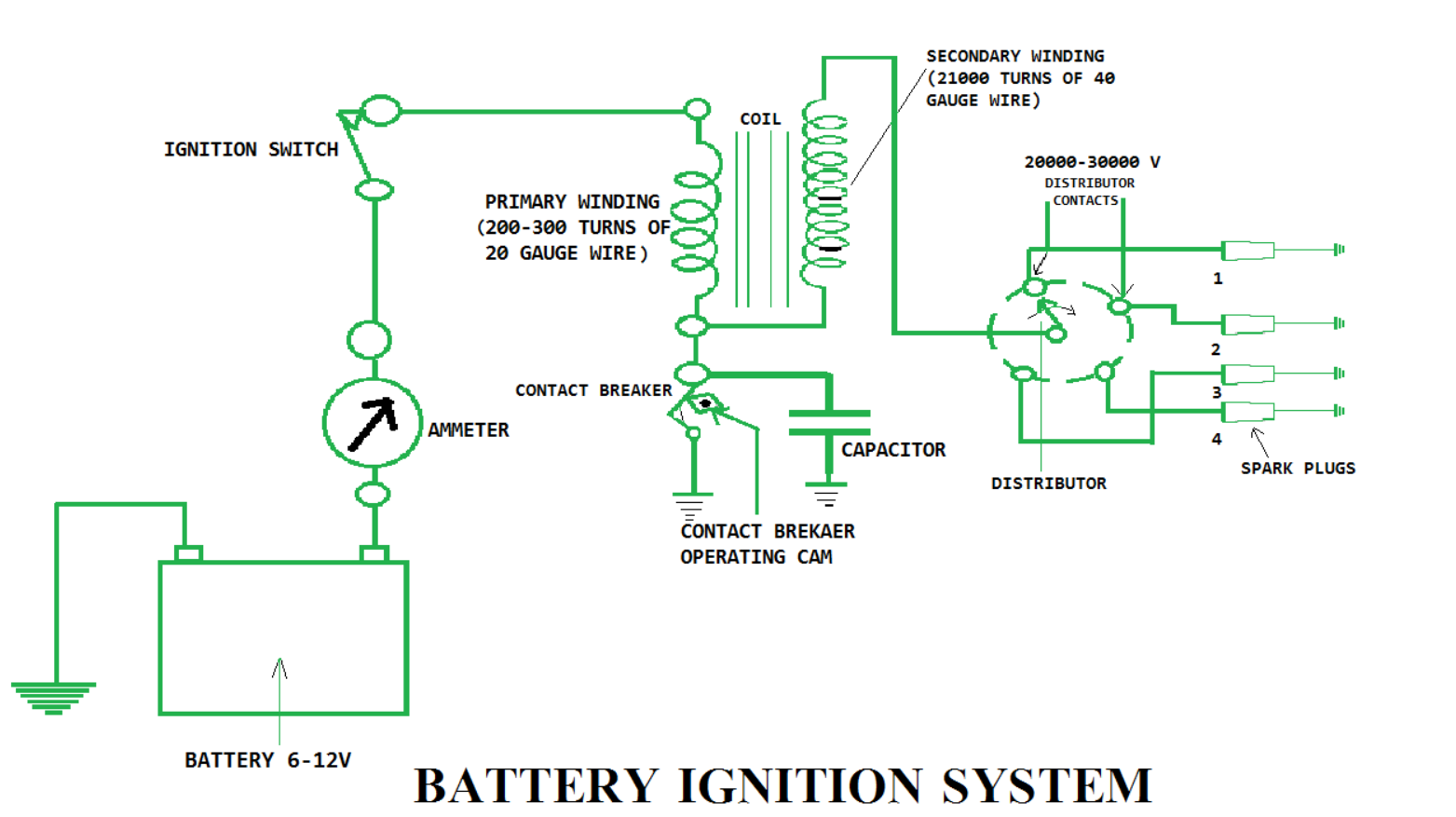 اشتعال کویل باتری

     منبع کشش بالا برای شمع ها، در خودروها، که در آن قطع یک جریان اولیه از یک باتری باعث ایجاد یک emf ثانویه بالا در سیم پیچی دیگر در همان مدار مغناطیسی می شود، که پتانسیل بالا به طور همزمان با قطع کننده تماس در مدار اولیه توزیع می شود.
8
BERNOULLI'S PRINCIPLE
اصل برنولی

     با توجه به جریان سیالی از طریق لوله، هرگونه انقباض یا باریک شدن لوله باعث افزایش سرعت سیال و کاهش فشار می شود. این اصل در لوله ونتوری کاربراتور استفاده می شود.
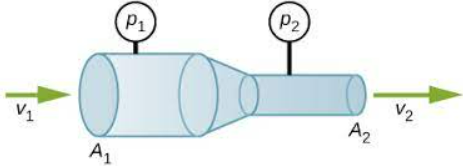 9
CARBURETTOR
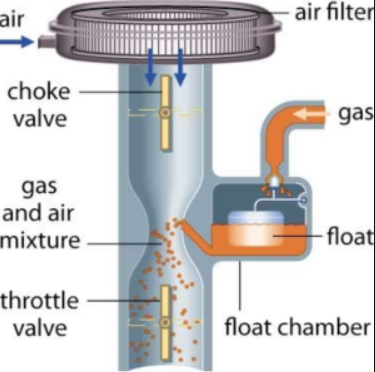 کاربراتور

     دستگاه اختلاط در سیستم سوخت که اندازه گیری و مخلوط کردن بنزین در جریان هوا (تبخیر کردن بنزین در جریان هوا) در نسبت های مختلف برای مطابقت با شرایط کار موتور.
10